ΦΥΣΙΚΟΘΕΡΑΠΕΙΑ Γ ΕΠΑΛ
ΕΚΠΑΙΔΕΥΤΙΚΟΣ: ΜΑΡΙΑ ΜΟΥΖΑΚΗ, Msc physiotherapist
ΣΧ. ΈΤΟΣ 2023-24
ΟΡΘΩΤΙΚΑ ΜΗΧΑΝΗΜΑΤΑ
Είναι μηχανήματα που εφαρμόζονται στην εξωτερική επιφάνεια του σώματος και τα οποία:
Μειώνουν τον πόνο.
Εμποδίζουν την υπερβολική κίνηση των αρθρώσεων.
Εμποδίζουν ή και διορθώνουν τις παραμορφώσεις.
Βελτιώνουν τη λειτουργικότητα του μέλους.
ΔΙΑΚΡΙΣΗ ΟΡΘΩΤΙΚΩΝ ΜΕΣΩΝ
ΔΙΟΡΘΩΤΙΚΑ ΜΕΣΑ
ΣΤΗΡΙΚΤΙΚΑ ΟΡΘΩΤΙΚΑ ΜΕΣΑ
Διορθώνουν τη θέση κάποιων τμημάτων των κάτω άκρων.
Αυτά που προσφέρουν επιπλέον στήριξη σε ένα παραμορφωμένο μέλος εμποδίζοντας επιπλέον παραμόρφωση ενώ βελτιώνουν και τη λειτουργικότητα του μέλους.
ΣΤΑΤΙΚΑ
ΔΥΝΑΜΙΚΑ
Χρησιμοποιούνται για ακινητοποίηση.
Επιτρέπουν κάποια κίνηση των αθρώσεων που πάσχουν. Η κίνηση αυτή είναι απόλυτα ελεγχόμενη ως προς την τροχιά και τη διεύθυνσή της.
Τα ορθωτικά μέσα πρέπει:
Να είναι ελαφριά
Να έχουν καλή κατασκευή
Να παρέχουν σταθερότητα
Να είναι εύκολα στη χρήση
Μεγάλη προσοχή στα σημεία πίεσης
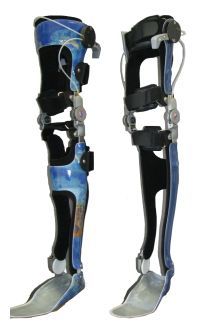 ΕΙΔΗ ΟΡΘΩΤΙΚΩΝ ΜΕΣΩΝ
Ανάλογα με το ύψος της βλάβης του Ν.Μ, τις μυϊκές ομάδες που λειτουργούν και τη χρήση για την οποία προορίζονται διακρίνονται σε…
ΟΣΦΥΟΜΗΡΟΚΝΗΜΟΠΟΔΙΚΟΙ
ΜΗΡΟΚΝΗΜΟΠΟΔΙΚΟΙ
ΚΝΗΜΟΠΟΔΙΚΟΙ
Μπορούν να είναι έσω ή έξω υποδήματος.
ΑΡΧΕΣ ΑΠΟΚΑΤΑΣΤΑΣΗΣ ΒΑΔΙΣΗΣ ΜΕ ΒΟΗΘΗΤΙΚΑ ΜΕΣΑ
https://www.youtube.com/watch?v=gnKfyWCylOo
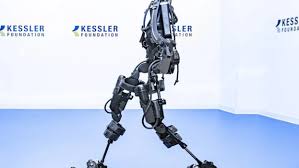 ΑΡΧΕΣ ΑΠΟΚΑΤΑΣΤΑΣΗΣ ΒΑΔΙΣΗΣ ΜΕ ΒΟΗΘΗΤΙΚΑ ΜΕΣΑ
Το πρόγραμμα αποκατάστασης της βάδισης για κάθε ασθενή εξαρτάται από:
Κατάσταση μυών – αρθρώσεων/ ύπαρξη ή όχι επώδυνης περιοχής.
Ασκήσεις για αύξηση τροχιάς αρθρώσεων, μυϊκής δύναμης, βελτίωσης συντονισμού, με σκοπό να μπορεί ο ασθενής να χρησιμοποιεί αποτελεσματικά τα βοηθήματα βάδισης.
Κατάλληλη επιλογή και εφαρμογή βοηθητικού μέσου.
Επιλογή της μεθόδου βάδισης που ταιριάζει καλύτερα σε κάθε ασθενή.
ΒΟΗΘΗΜΑΤΑ ΒΑΔΙΣΗΣ
Πότε χρησιμοποιούνται;
Πώς χρησιμοποιούνται;
Από ποιόν;
ΒΟΗΘΗΜΑΤΑ ΒΑΔΙΣΗΣ
Απαραίτητο για τη βάδιση είναι η ισορροπία στην όρθια θέση, και το Κ.Β να πέφτει μέσα στη βάση στήριξης.
Εάν ο ασθενής αντιμετωπίζει κάποιες δυσκολίες, δεν μπορεί να ελέγξει τη ροπή Κ.Β, τότε η βάση στήριξης πρέπει να αυξηθεί με βοηθήματα βάδισης.
Τα βοηθήματα είναι μηχανικές κατασκευές που χρησιμοποιούνται για να βοηθήσουν ασθενείς με κινητικές διαταραχές να μετακινηθούν.
Προαπαιτούμενο είναι οι ασθενείς να ορθοστατούν και να χρησιμοποιούν καλά τα χέρια τους.
ΒΟΗΘΗΜΑΤΑ ΒΑΔΙΣΗΣ
Είναι:
Βακτηρίες, υπομασχάλιες, καναδικές ή αγκώνα, για στήριξη όλου του αντιβραχίου.
Περιπατητήρες
Μπαστούνια, ξύλινα ή μεταλλικά, σταθερού ή ρυθμιζόμενου ύψους, με ένα- τρία ή τέσσερα ποδαράκια.
ΒΑΔΙΣΗ ΜΕ ΜΠΑΣΤΟΥΝΙ
ΑΞΙΖΕΙ ΝΑ ΘΥΜΑΜΑΙ ΌΤΙ…
Περιπατητηρασ & βαδιση
ΒΑΚΤΗΡΙΕΣ & ΒΑΔΙΣΗ
Το ύψος τους πρέπει να σταματάει λίγο πιο κάτω από το ύψος της μασχάλης.
Όταν ακουμπούν στο έδαφος θα πρέπει να απέχουν 15-20εκ. Από τα πόδια.
Το βάρος στηρίζεται στις παλάμες.
Χρησιμοποιούντα όταν δεν επιτρέπεται ολική στήριξη σώματος στα κάτω άκρα ή όταν ο ασθενής φέρει κηδεμόνες κ.α.
Η λαβή τοποθετείται ώστε ο αγκώνας να είναι σε κάμψη 25-30 μοιρών.
Στους παιδικούς τα δύο μπροστινά στηρίγματα φέρουν μικρούς τροχούς.
Ο περιπατητήρας αυξάνει τη βάση στήριξης, άρα και τη σταθερότητα.
ΑΞΙΖΕΙ ΝΑ ΘΥΜΑΜΑΙ ΌΤΙ…
Μπαστουνια & βαδιση
Τρίποδα & τετράποδα, έχουν μεγαλύτερη βάση στήριξης και είναι ιδεώδη για ημιπληγικούς.
Συνήθως κρατιούνται από το αντίθετο μέρος του σώματος, από την υγιή πλευρά.
Το μέγιστο βάρος που μπορεί να δεχθεί ένα μπαστούνι είναι το 25% του βάρους του σώματος.
Είναι δυνατό να χρησιμοποιηθούν δύο μπαστούνια μαζί.
ΒΑΔΙΣΗ ΠΑΡΑΠΛΗΓΙΚΟΥ
Ενθάρρυνση βάδισης γιατί,
Βελτίωση κυκλοφορίας
Μείωση σπαστικότητας
Αποφυγή συρρικνώσεων κ.α.
Επιβράδυνση εξέλιξης οστεοπόρωσης μακρών οστών- μείωση καταγμάτων
Βελτίωση νεφρικής κυκλοφορίας
Διευκόλυνση αποβολής ούρων
ΒΑΔΙΣΗ ΠΑΡΑΠΛΗΓΙΚΟΥ
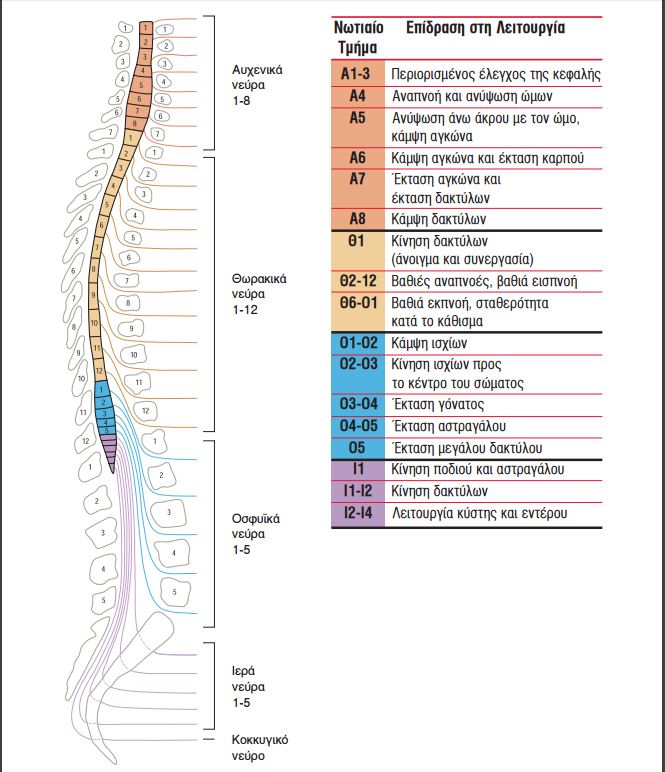 Σε βλάβη Θ6-Θ9 περπατούν με βακτηρίες.
Σε βλάβες κάτω του Θ10 μπορούν να πετύχουν μια λειτουργική βάδιση.
ΒΑΔΙΣΗ ΠΑΡΑΠΛΗΓΙΚΟΥ
Βαδιση σε διζυγο
ΤΕΧΝΙΚΗ
Ο ασθενής μαθαίνει πρώτα να κινεί τα χέρια του, αργά και να τα τοποθετεί σωστά
Έπειτα ρίχνει το βάρος του ανάμεσα στα πόδια του ξεκουράζοντας με τον τρόπο αυτό τα χέρια
Τέλος σηκώνει το σώμα του προς τα πάνω ενώ δε σέρνει τα πόδια μπροστά
Βάδιση με μικρή αιώρηση μέχρι το επίπεδο των χεριών
Βάδιση 4 σημείων
Βάδιση με μεγάλη αιώρηση πέρα από το επίπεδο των χεριών
ΒΑΔΙΣΗ ΠΑΡΑΠΛΗΓΙΚΟΥ
ΒΑΔΙΣΗ ΜΕ ΜΙΚΡΗ ΑΙΩΡΗΣΗ
Βαδιση 4 σημειων
Απλή και σίγουρη
Προτιμάται σε ασθενείς με κάκωση Ν.Μ, Θ 8 καθώς υπάρχει φυσιολογική μυική ισχύ στα ά.α και στης έκταση της Θ.Μ, στους μεσοπλεύριους και στο διάφραγμα.
Ο φθ στέκεται πίσω από τον ασθενή τον συγκρατεί από τις λαγόνιες ακρολοφίες και τον βοηθάει να στηρίζεται στα χέρια, να ελέγχει την κλίση της λεκάνης και να μεταφέρει το βάρος του.
Το βήμα είναι μικρό και πρέπει να φτάνουν τα πόδια ακριβώς πίσω από το επίπεδο των χεριών.
Σε ασθενείς με βλάβη στο Θ12 μυελοτόμιο.
Έχει φυσιολογικούς μυς α.α, θώρακα, κοιλιάς και ιερονωταιαίους ΣΣ, τετράγωνο οσφυικό .
Ο φθ, στέκεται από πίσω και κρατάει τον ασθενή από τη λεκάνη, δίνει οδηγίες και διορθώνει με τα χέρια του.
Τα βήματα ΠΡΕΠΕΙ να είναι μικρά.
ΒΑΔΙΣΗ ΠΑΡΑΠΛΗΓΙΚΟΥ
Βαδιση με μεγαλη αιωρηση
ΒΑΔΙΣΗ ΜΕ ΒΑΚΤΗΡΙΕΣ
Απαιτεί καλή ισορροπία, και μεγαλύτερη προσπάθεια
Ο φθ βοηθάει στον έλεγχο της λεκάνης όταν είναι απαραίτητο, δίνοντας έμφαση στην προώθησή της και εάν το Κ.Β πέφτει μπροστά από τα πόδια.
Με τη μετακίνηση των χεριών στο δίζυγο, τα ισχία υπερεκτείνονται και τα πόδια αιωρούνται μπροστά, εκτείνεται το κεφάλι και προσάγονται οι ωμοπλάτες.
Όταν το βάρος πέσει σταθερά πάνω στα πόδια τότε ο ασθενής μετακινεί τα χέρια του για το επόμενο βήμα.
Για τη βάδιση προς τα πίσω ο ασθενής κάμπτει το κεφάλι και τα ισχία.
Ξεκινά μόνο και εφόσον αποκτηθεί η πλήρης έλεγχος μέσα στο δίζυγο.
Απαιτείται πάρα πολύ καλή ισορροπία.
Διδάσκεται βάδιση με μικρή αιώρηση, των 4 σημείων,και με μεγάλη αιώρηση.
Η τεχνική δεν αλλάζει είναι ίδια με αυτή στο δίζυγο όμως χρειάζεται περισσότερη εξάσκηση και πολλές εβδομάδες εξάσκησης.
ΒΑΔΙΣΗ ΗΜΙΠΛΗΓΙΚΟΥ
Επιδιώκεται:
Αυτόνομο βάδισμα σε ένα λειτουργικό επίπεδο
Σωστή αλληλουχία κινήσεων
Φυσιολογική ταχύτητα και ρυθμό
Για να βαδίσει ανεξάρτητα ένας ημιπληγικός ασθενής πρέπει να έχει:
Επαρκή ισορροπία κατά την ορθοστάτιση
Κάμψη ισχίου για την προώθηση του μέλους
Φυσιολογική ή επαρκή μυϊκή ισχύ στην υγιή πλευρά
Ικανοποιητική νοημοσύνη
ΒΑΔΙΣΗ ΗΜΙΠΛΗΓΙΚΟΥ
ΣΗΜΑΝΤΙΚΑ ΠΡΟΒΛΗΜΑΤΑ στη βαδιση
Προβληματα στην ορθια θεση
Έλλειψη αντιδράσεων ισορροπίας πάσχοντος ποδιού κατά τη φάση στήριξης
Περιαγωγή στη φάση αιώρησης
Ο ασθενής πρέπει να έχει μοιρασμένο το βάρος εξίσου και στα δυο πόδια
Ο φθ βρίσκεται στην πάσχουσα πλευρά, διατηρώντας το χέρι του σε θέση ενάντια της σπαστικότητας και εμποδίζοντας πτώση του ώμου
Ενθάρρυνση μεταφορών βάρους από το υγιές στο πάσχον κ.α, μικρά βήματα με το πάσχον.
Ζητούνται κάμψεις- εκτάσεις γόνατος με αποφυγή υπερέκτασης.
ΒΑΔΙΣΗ ΗΜΙΠΛΗΓΙΚΟΥ
Στη φάση αιώρησης, ο ασθενής θα πρέπει να κάμψει το πόδι του που βρίσκεται σε σπαστικό εκτατικό πρότυπο, χωρίς να κάνει περιαγωγή.
Απαραίτητη η προετοιμασία στο κρεβάτι, χωρίς την επίδραση της βαρύτητας.
Πρέπει να αποφεύγεται του κλειδώματος του γόνατος σε έκταση.
Η κίνηση βελτιώνεται με επαναλήψεις εφόσον αναχαιτίζονται οι ανεπιθύμητες ενέργειες.
Προτείνεται η στροφή της λεκάνης πριν την έναρξη της διαδικασίας βάδισης σε όρθια θέση καθώς αυτό αποδεικνύεται ότι αναστέλλει το σπαστικό πρότυπο και δίνει στον ασθενή αμφίπλευρη λειτουργία, αντί του ασύμμετρου προτύπου.
Η εκπαίδευση γίνεται με αργή ταχύτητα και προοδευτικά αυξάνεται.
Στόχος είναι η πλάγια αλλά και η βάδιση προς τα πίσω.
ΒΑΔΙΣΗ ΜΕ ΚΟΛΟΒΩΜΑ
Δύο στάδια επανεκπαίδευσης βάδισης,
Πριν την πρόθεση, με ασκήσεις σε καθιστή & όρθια, και εφόσον κατακτήσει την μονοποδική ισορροπία τότε, του δίνονται βακτηρίες.

Μετά την πρόθεση, μέσα στο δίζυγο.
Η ΣΩΣΤΗ ΣΤΑΣΗ ΜΕ ΤΙΣ ΒΑΚΤΗΡΙΕΣ ΕΊΝΑΙ:
Το κεφάλι όρθιο
Οι ώμοι στο ίδιο επίπεδο
Το γόνατο και το ισχίο σε έκταση
Το κολόβωμα σε έκταση και προσαγωγή και όχι σε κάμψη και απαγωγή
Οι βακτηρίες σε απόσταση 10-12 εκατοστά από το πέλμα του γερού κ.α.
Η νοητή γραμμή από το κολόβωμα πρέπει να πέφτει μέσα στη βάση στήριξης
Θα πρέπει να διδαχτεί ώστε να ισορροπεί καλά με τις βακτηρίες
Θα πρέπει να κινεί το κολόβωμα κατά τις φάσεις βάδισης σα να είναι φυσιολογικό.
ΒΑΔΙΣΗ ΜΕ ΚΟΛΟΒΩΜΑ
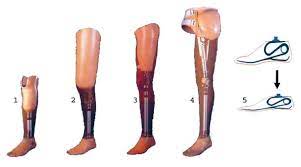 ΒΑΔΙΣΗ ΜΕ ΚΟΛΟΒΩΜΑ
Ο κολοβωματίας ασθενής χρησιμοποιεί:
Βάδιση 3 σημείων
Βάδιση αιώρησης γιατί τον διευκολύνει να περπατά γρήγορα
ΒΑΔΙΣΗ ΜΕ ΚΟΛΟΒΩΜΑ
Ανεβασμα- κατεβασμα σκαλασ
Εμποδια – ανωμαλοσ δρομοσ
Κατά το ανέβασμα, ανεβάζει πρώτα το γερό με μικρό πήδημα
Έπειτα ανεβάζει τις βακτηρίες
Κατά το κατέβασμα, κατεβάζει πρώτα τις βακτηρίες, τοποθετώντας τες σταθερά στο κάτω σκαλοπάτι
Κάνει μεταφορά βάρους κι κατεβάζει το γερό πόδι με μία αιώρηση.
Σε βάδιση σε ανώμαλο δρόμο, τότε πρέπει να κάνει μικρά βήματα.

Εάν χρειαστεί να περάσει κάποιο εμπόδιο, τότε είτε πρέπει να περάσει πρώτα τις βακτηρίες και μετά πηδά με το γερό του πόδι,
Είτε έρχεται σε πλάγια θέση περνά πρώτα τη μία βακτηρία μετά το γερό και στη συνέχεια ακολουθεί η άλλη βακτηρία.
ΒΑΔΙΣΗ ΜΕ ΚΟΛΟΒΩΜΑ
Στάδιο προθετικό
Στο στάδιο αυτό, ο ασθενής εκπαιδεύεται μέσα στο δίζυγο με την πρόθεση.

Θα πρέπει:
Να έχει καλό έλεγχο τεχνητού άκρου
Απόκτηση ισορροπίας 
Καλή επούλωση των ιστών πάνω στους οποίους τοποθετεί το βάρος και απευαισθητοποίηση του κολοβώματος
ΒΑΔΙΣΗ ΜΕ ΚΟΛΟΒΩΜΑ
Οι ασκήσεις βάδισης μέσα στο δίζυγο, περιλαμβάνουν:
Βάδιση αιώρησης
Βάδιση 2 σημείων
Βάδιση 3 σημείων
Βάδιση 4 σημείων, η οποία γίνεται αργότερα, χωρίς βακτηρίες και θυμίζει πολύ τη φυσιολογική βάδιση
ΒΑΔΙΣΗ ΜΕ ΚΟΛΟΒΩΜΑ
Βάδιση με παραλλαγές μέσα στο δίζυγο, που θυμίζουν το ασκησεολόγιο που εφαρμόζεται και σε ασθενείς χωρίς πρόθεση στα πλαίσια της επανεκπαίδευσης βάδισης.
Όταν ολοκληρωθεί κι αυτό το στάδιο, ξεκινά η βάδιση έξω από το δίζυγο πρώτα με τη βοήθεια των βακτηριών, κατόπιν με μία βακτηρία και τέλος χωρίς.
Σε ασθενείς με κολόβωμα πάνω από το γόνατο, θα πρέπει να θυμούνται να κλειδώνουν το προθετικό γόνατο, εκτείνοντας το υπόλοιπο μέλος προς τα πίσω, όταν η προθετική φτέρνα έρχεται σε επαφή με το έδαφος.
Σε ασθενείς με κολόβωμα κάτω από το γόνατο, πρέπει να θυμούνται ότι διατηρούν το δικό τους γόνατο και το οποίο πρέπει να αφήνουν να λυγίσει μετά τη μέση φάση στήριξης.
ΑΝΕΒΑΣΜΑ- ΚΑΤΕΒΑΣΜΑ ΣΚΑΛΑΣ
Βοηθητικα μεσα βαδισησ σε ακρωτηριασμουσ
Κατά το ανέβασμα σκάλας, γερό πόδι, έπειτα προθετικό.
Κατά το κατέβασμα σκάλας, προθετικό πόδι και έπειτα γερό.

Μετά από εκπαίδευση, είναι δυνατό το κατέβασμα να γίνει με τα δύο πόδια εναλλάξ. Το ανέβασμα όμως προϋποθέτει κουπαστή.
Βακτηρίες
Μπαστούνι, συνήθως χρησιμοποιούνται δύο μπαστούνια για να εξασφαλίζεται η ίση κατανομή του βάρους και να μην επιβαρύνεται μόνιμα η πλευρά του μπαστουνιού.
Περιπατητήρας